Innovative Agility Ladder Fitness ChallengesWith Feet and Hands
Dr. John Byl
JOHNBYL50@gmail.com

While we wait, sign up for weekly activity postings on:
Twitter or Instagram
@canadago4sport
Ladders Used 1(Click on Pics to go to Website)
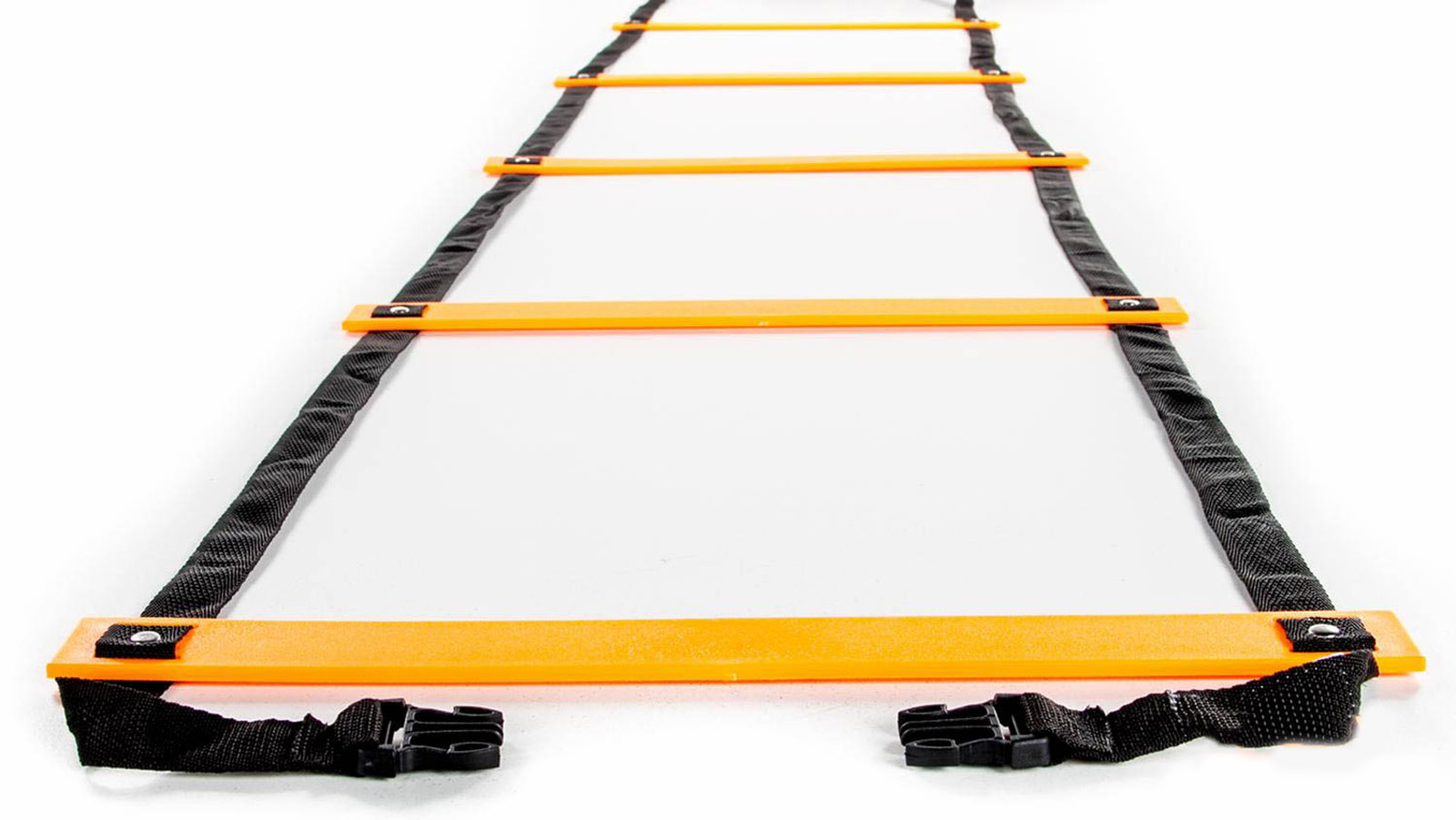 Screamin Orange Agility Ladder
Inexpensive
Great for beginners
Fast Trak Agility Ladder
Safe flat design
Never gets tangled
SecureStep Agility Ladder
Ruberized treads will not slip on floor
Extremely durable
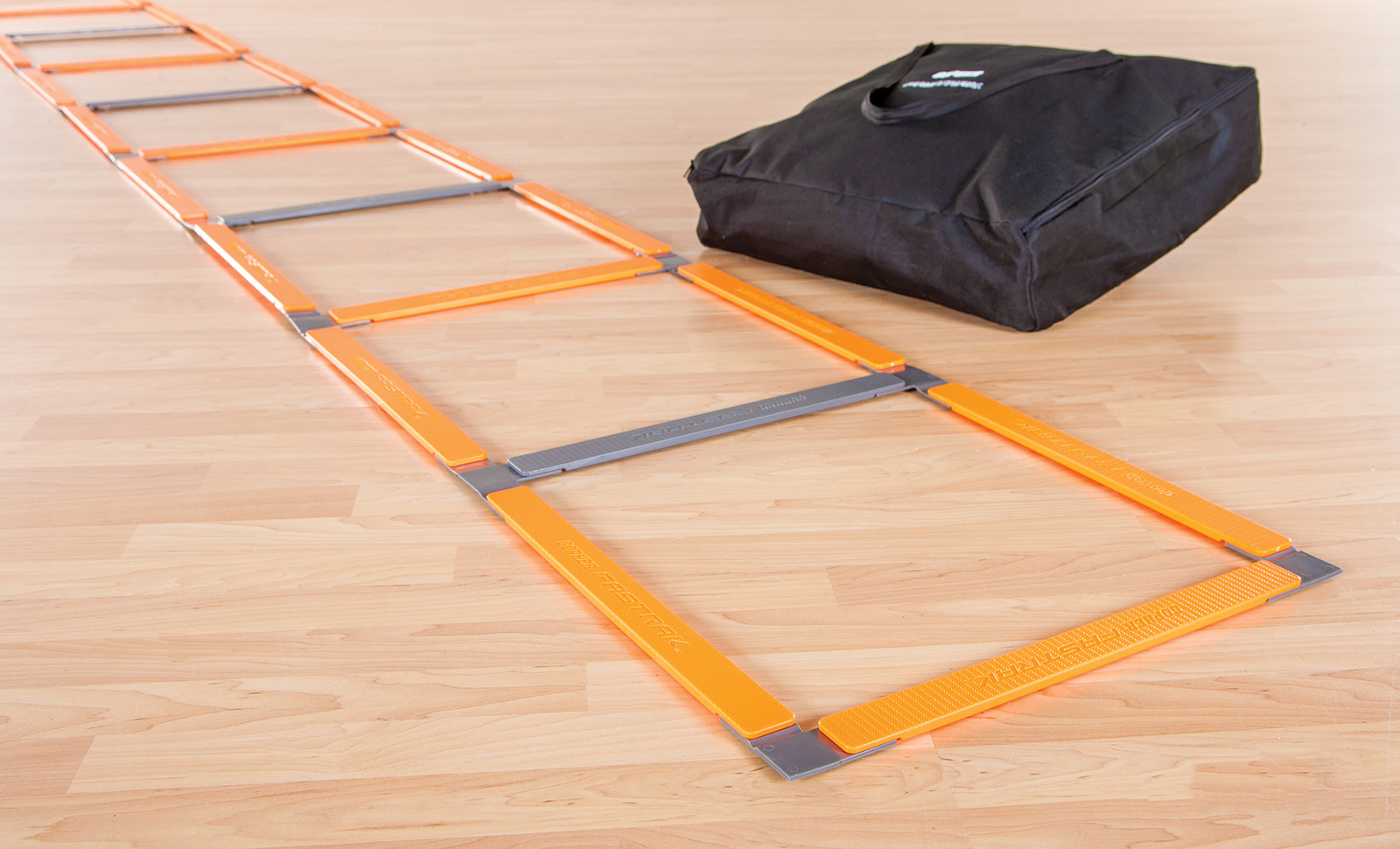 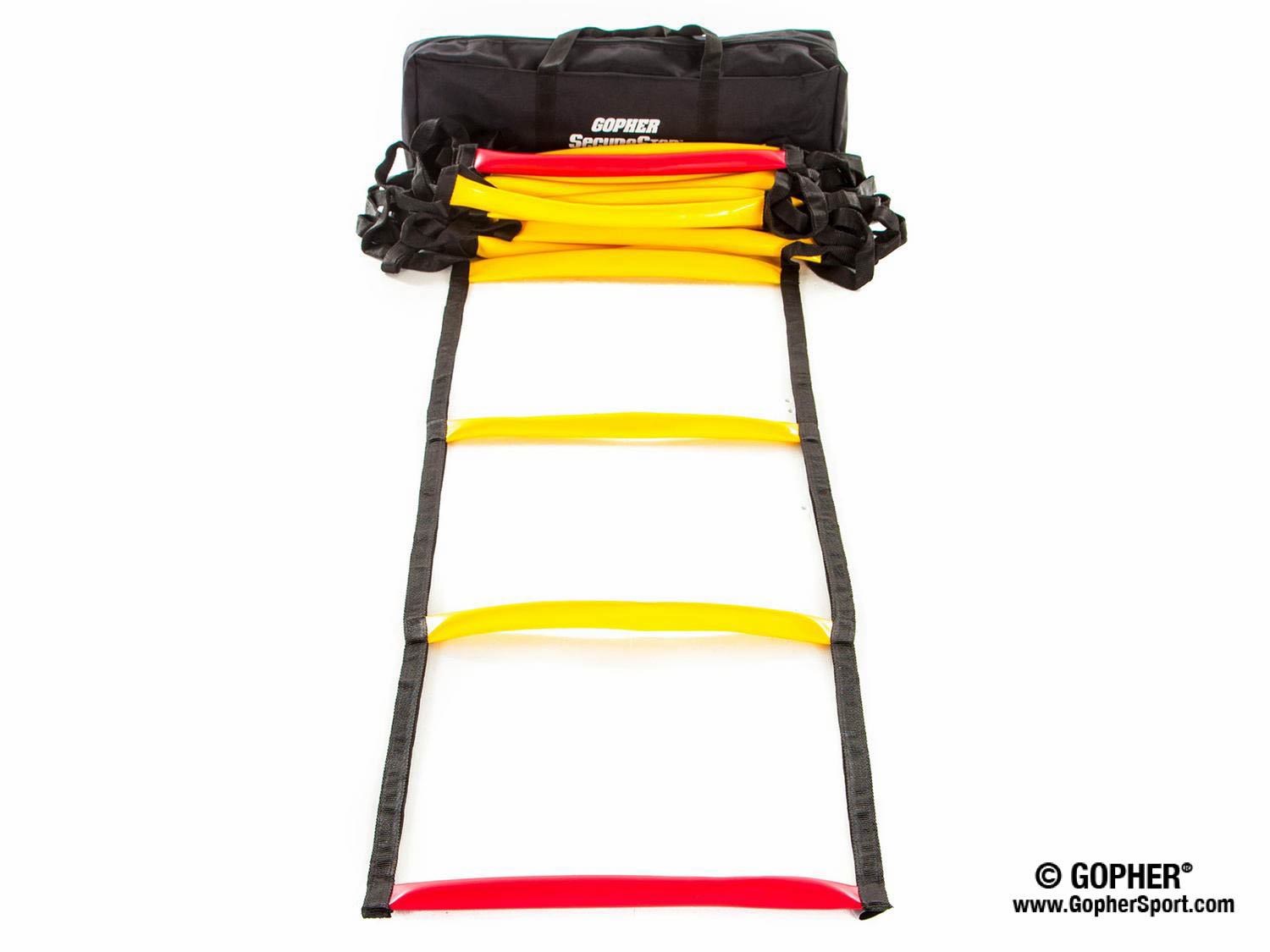 www.gophersport.com          www.canadago4sportcom
2
Ladders Used 2(Click on Pics to go to Website)
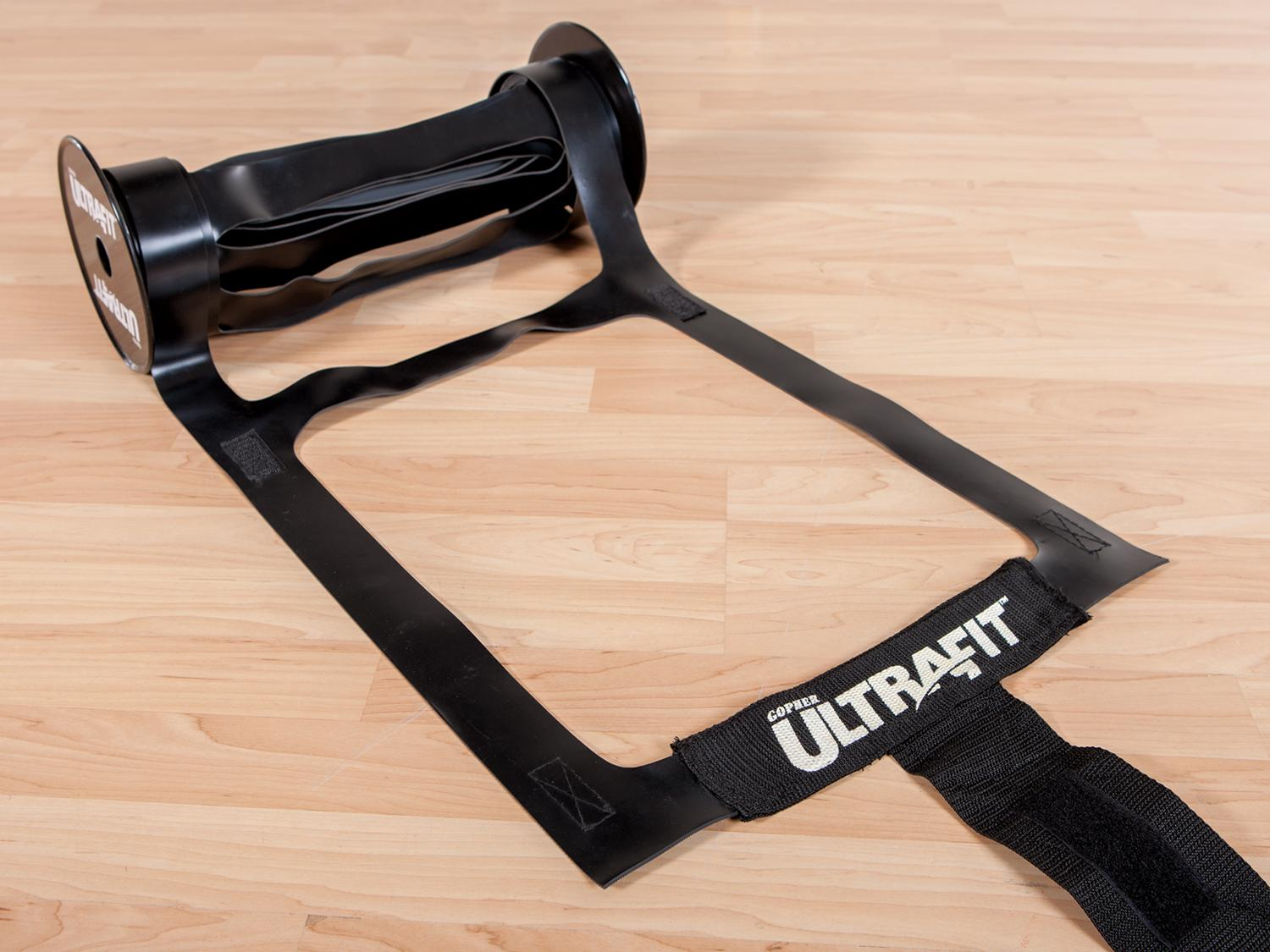 Ultra Fit Roll Out Ladder
Adheres to floor well
Easy to roll out and store
Sklz Agility Trainer Pro
Easily create different ladder patterns
Can also add a hurdle in the middle of the ladder
High Rise Agility Ladder
More challenging with 6`` or 9`` rise
Very durable
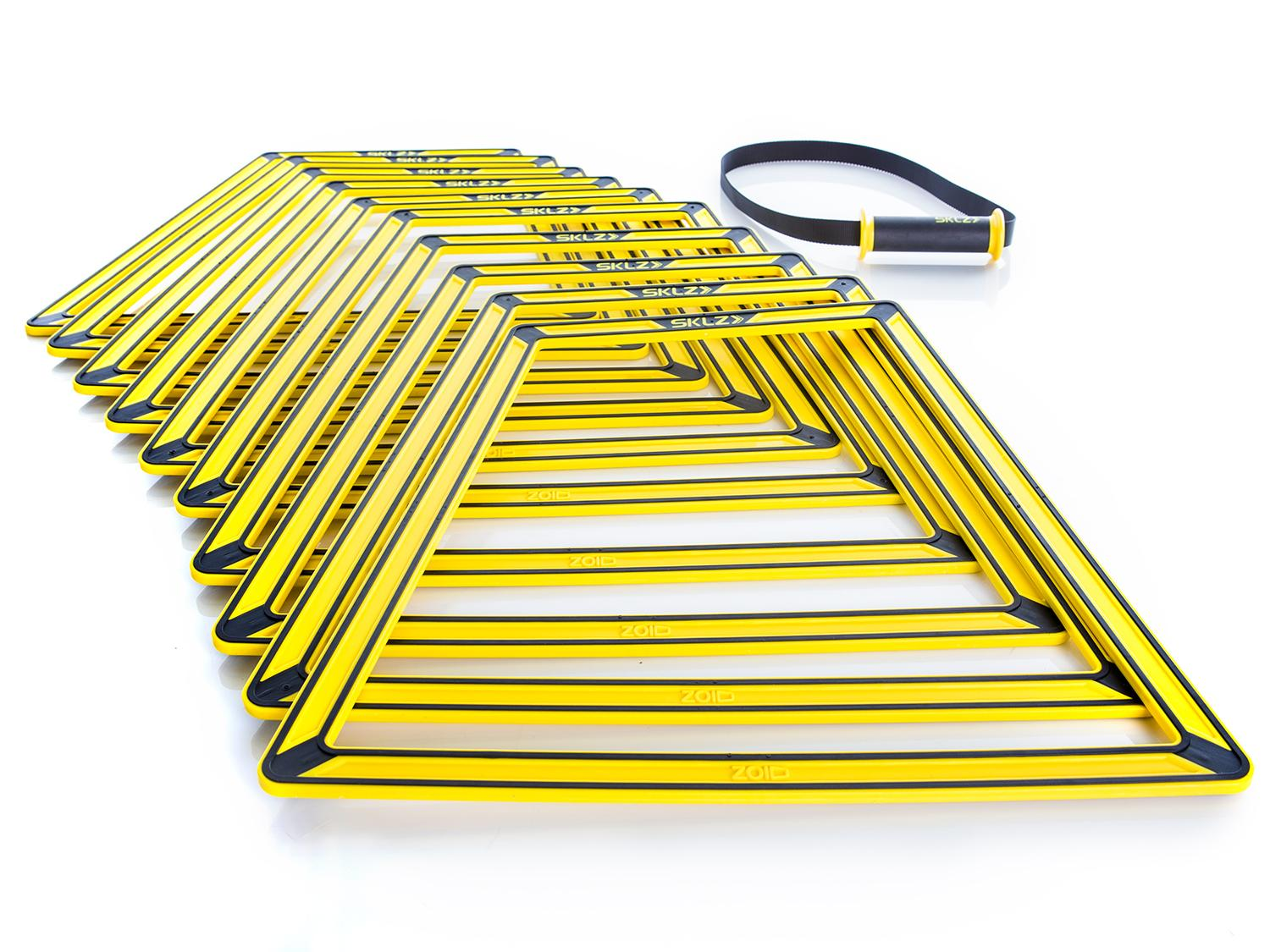 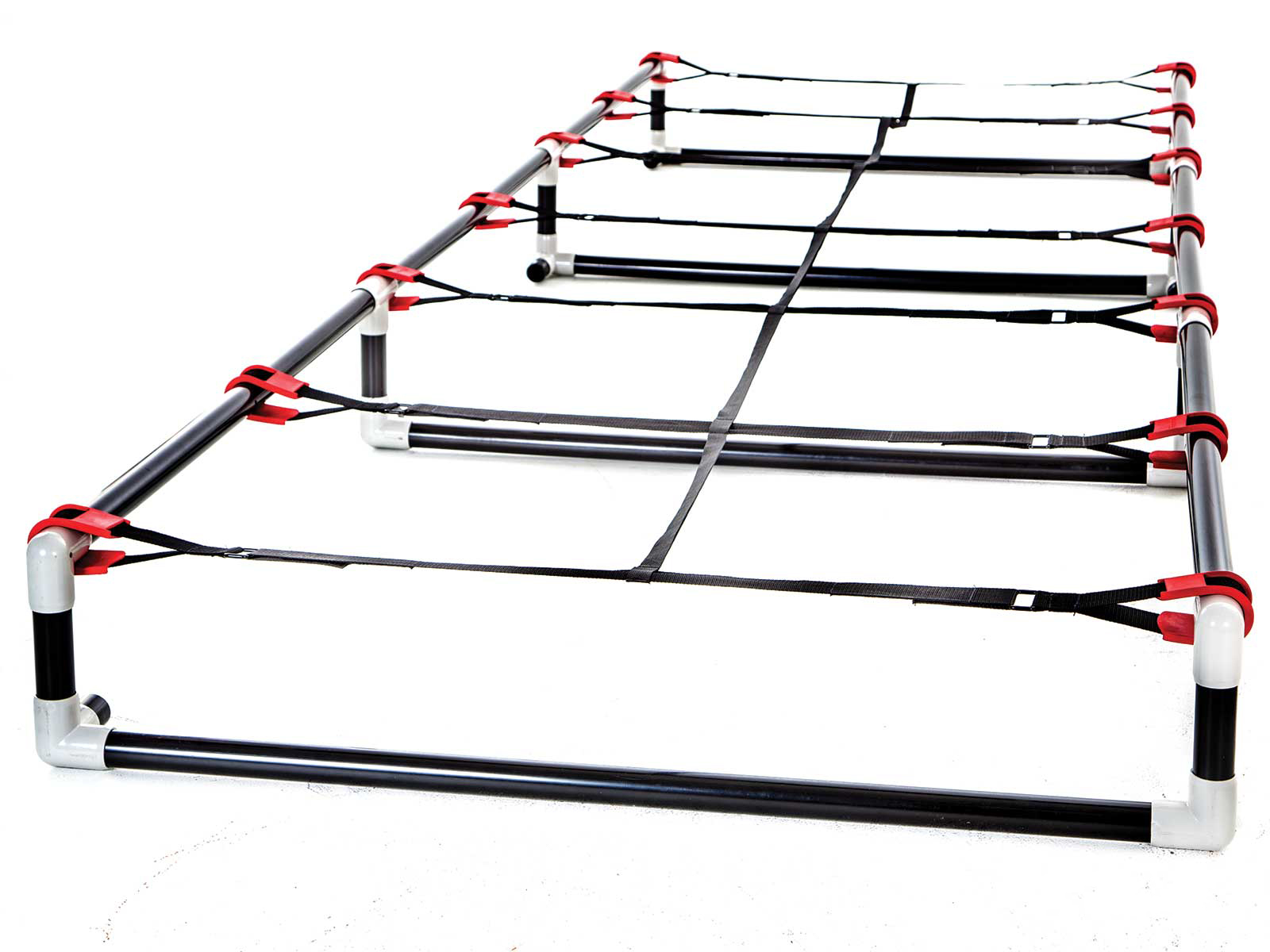 www.gophersport.com          www.canadago4sportcom
3
Ladders Used 3(Click on Pics to go to Website)
Smart Modular Agility Ladder
Easily create side-by-side ladders


Gopher HurdLadder Agility Ladder
Easily adjusts to various heights
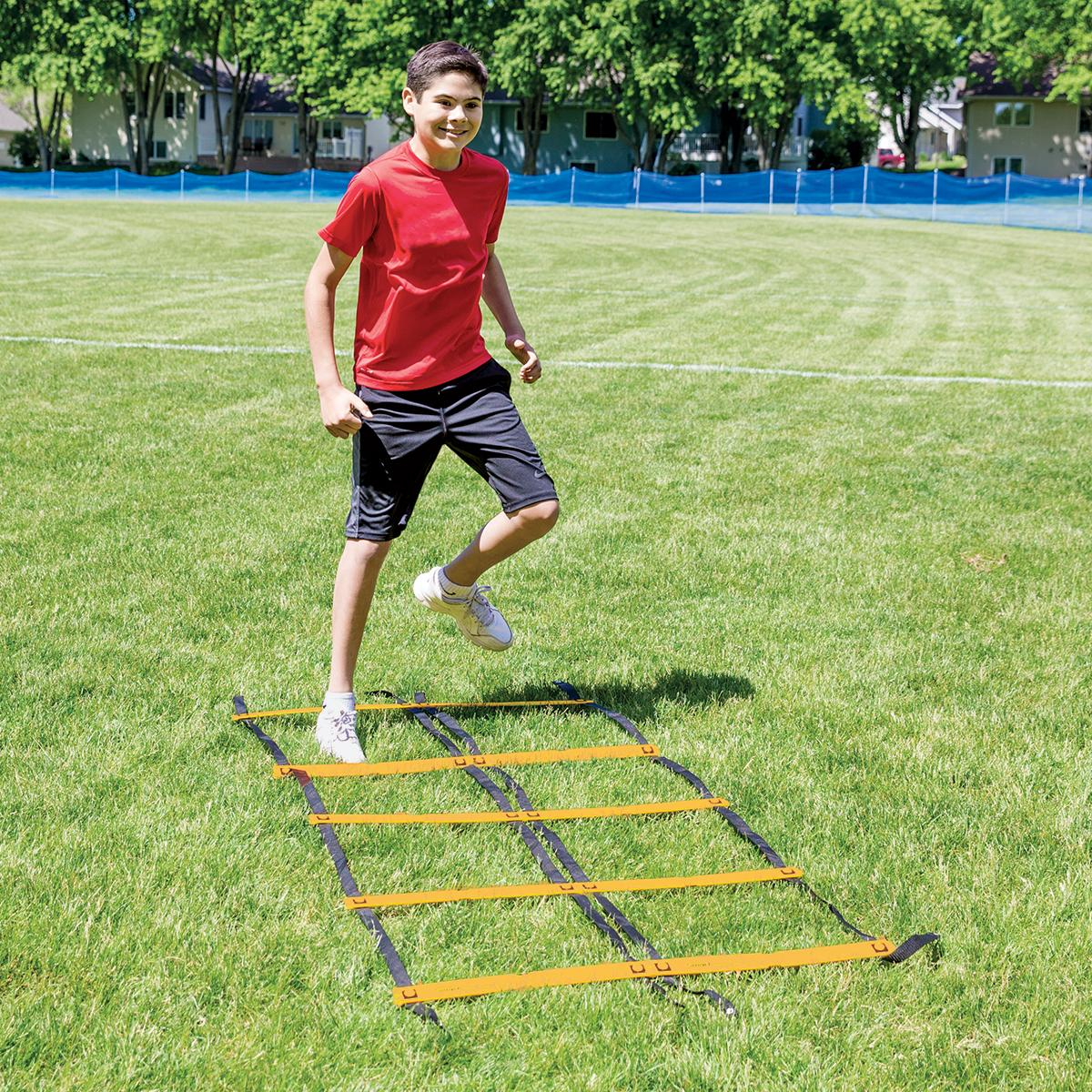 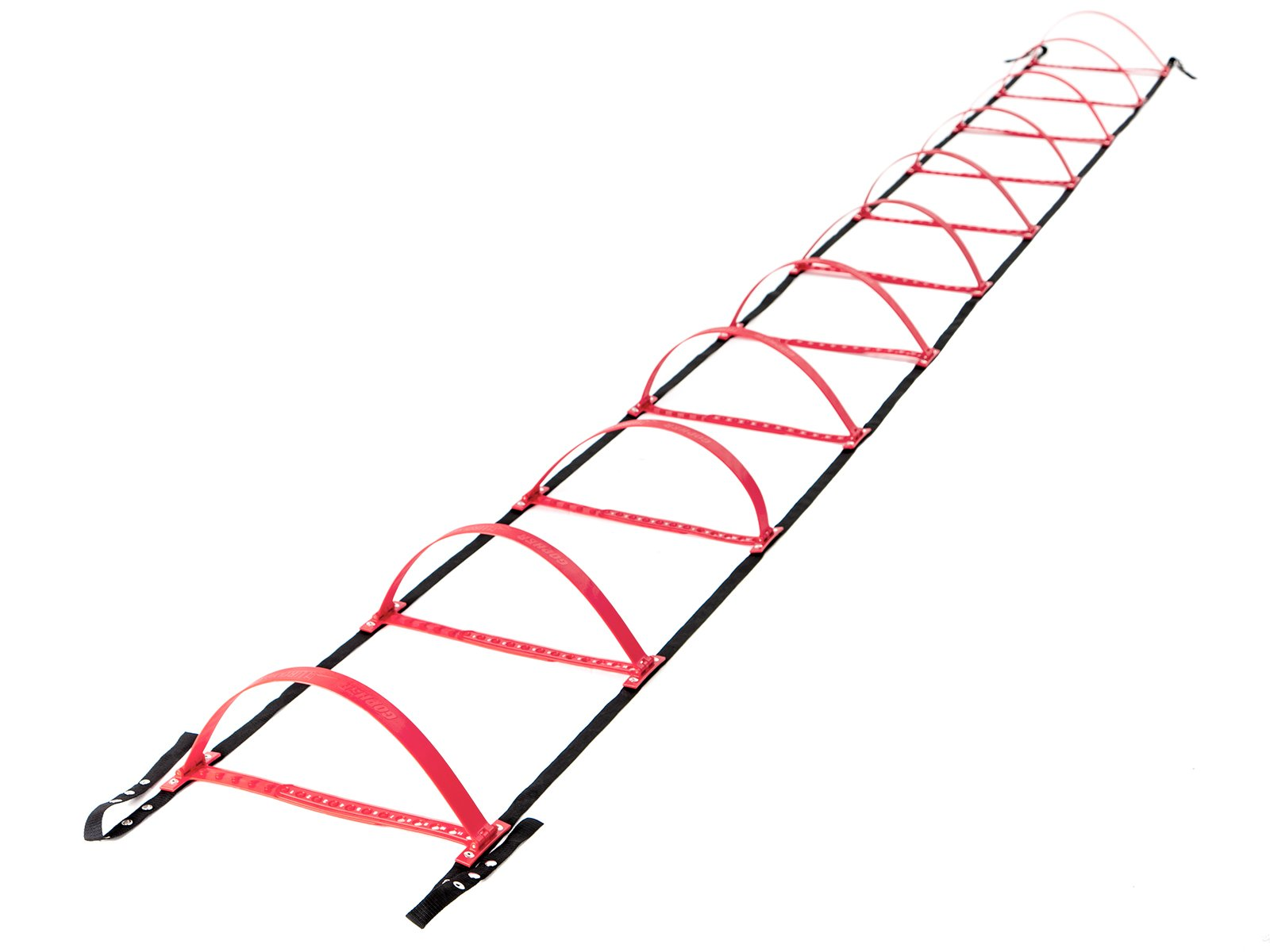 www.gophersport.com          www.canadago4sportcom
4
Ladders Used 4(Click on Pics to go to Website)
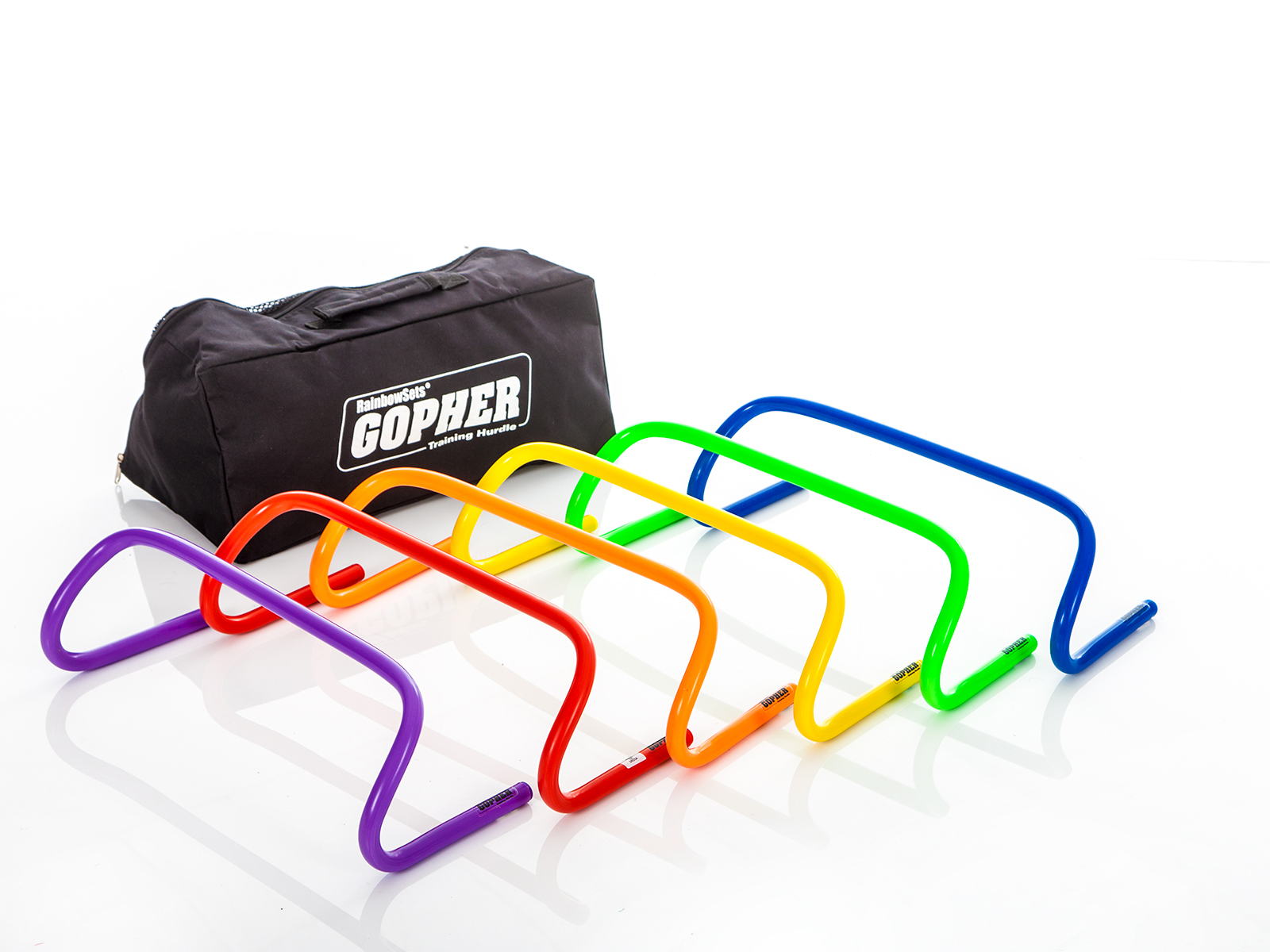 Ultrafit Training Hurdles
Come in 4 different heights 6`` to 16``


Boundary Markers
Secure on the floor
Moving one tread will not impact other treads
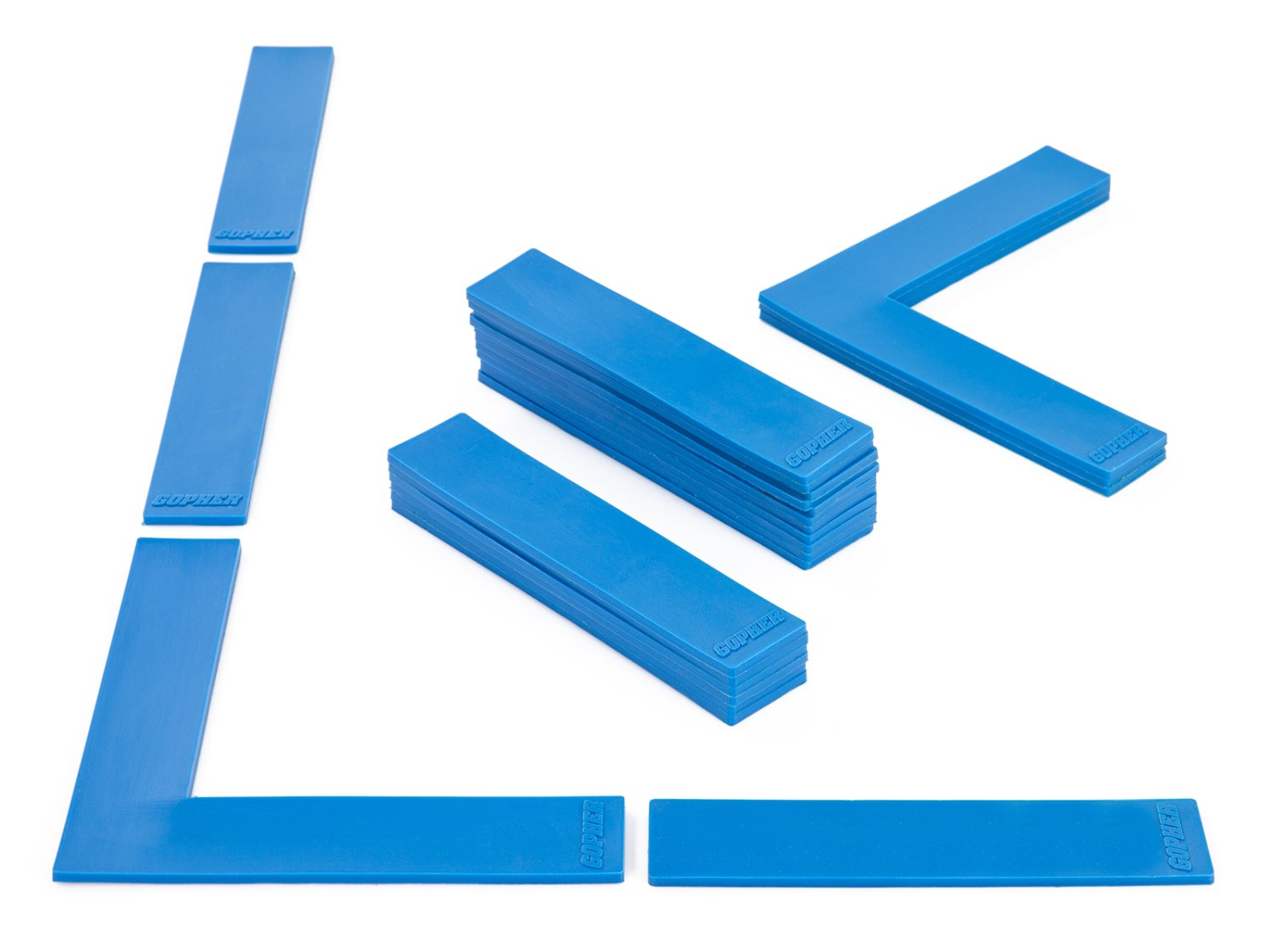 www.gophersport.com          www.canadago4sportcom
5
Definitions
Running
Quicker than a walk so that both feet are not on the ground at the same time.
Jumping
Pushing oneself off a surface with both feet.
Hoping
Pushing oneself off a surface balanced from one foot.
www.gophersport.com          www.canadago4sportcom
6
Hands and Feet Ladder Activities
Though ladders are traditionally used to fun, jump, and hop through, getting on hands and feet offers additional upper-body and core strength building options.
www.gophersport.com          www.canadago4sportcom
7
In In Out Out In In with Hands and Feethttps://www.canadago4sport.com/Ladders/Ladder-In-In-Out-Out-With-Hands-and-Feet
www.gophersport.com          www.canadago4sportcom
8
In In Out Out With Handshttps://www.canadago4sport.com/Ladders/Ladder-In-In-Out-Out-With-Hands
www.gophersport.com          www.canadago4sportcom
9
Every Rung Sideways With High Fiveshttps://www.canadago4sport.com/Ladders/Ladder-Every-Rung-Sideways-With-Hands-and-High-Fives
www.gophersport.com          www.canadago4sportcom
10
Sideways Up Up Back Up Up With Feethttps://www.canadago4sport.com/Ladders/Ladder-Sideways-Fwd-Fwd-Back-Fwd-Fwd-Back-With-Feet
www.gophersport.com          www.canadago4sportcom
11
Every Rung Sideways With Handshttps://www.canadago4sport.com/Ladders/Ladder-Sideways-Each-Rung-With-Hands
www.gophersport.com          www.canadago4sportcom
12
Mountain Climb Push Upshttps://www.canadago4sport.com/Ladders/Ladder-Mountain-Climb-Push-Ups
www.gophersport.com          www.canadago4sportcom
13
Ladder Push Upshttps://www.canadago4sport.com/Ladders/Push-Ups
www.gophersport.com          www.canadago4sportcom
14
Sideways with Explosive 3-Point Pushupshttps://www.canadago4sport.com/Ladders/Ladder-Sideways-Each-Rung-With-Explosive-Three-point-Pushups
www.gophersport.com          www.canadago4sportcom
15
Web Resources
Canadago4sport:
600+ game docs and 250+ game videos
www.canadago4sport.com
Nearly 50 different ladder activities
https://www.canadago4sport.com/agility-ladders
Gopher Sport:
Order from over 12 different ladders
https://www.gophersport.com/fitness/saq?tag=agility
Order from hundreds of equipment ideas.
https://www.gophersport.com/
Unconditional 100% satisfaction guarantee
Your satisfaction is our #1 concern! If you are not satisfied with any product you buy from us, we'll simply replace it or refund your money. No questions. No hassles. No exclusions. No kidding!
www.gophersport.com          www.canadago4sportcom
16
Pinterest and YouTube
Pinterest:
23 boards, and 600+ pins
Follow at https://www.pinterest.ca/canadago4sport/
YouTube: 
330+ videos
Subscribe at https://www.youtube.com/c/canadago4sport/
www.gophersport.com          www.canadago4sportcom
17
Social Media and Further Questions
Twitter & Instagram: 
Tuesday (sometimes other days) posts
Follow at @canadago4sport
Love to hear from you:
JOHNBYL50@gmail.com
www.gophersport.com          www.canadago4sportcom
18
With thanks
To all of the wonderful people 
who inspire each other 
at conferences and other places!

To Gopher Sport 
for their innovative products 
and high quality equipment!
www.gophersport.com          www.canadago4sportcom
19
Download slides at:
https://www.canadago4sport.com/conferences-and-workshops
www.gophersport.com          www.canadago4sportcom
20